ARANCINO’S  KARMA
KEEP KARMA 
&
 CURRY ON
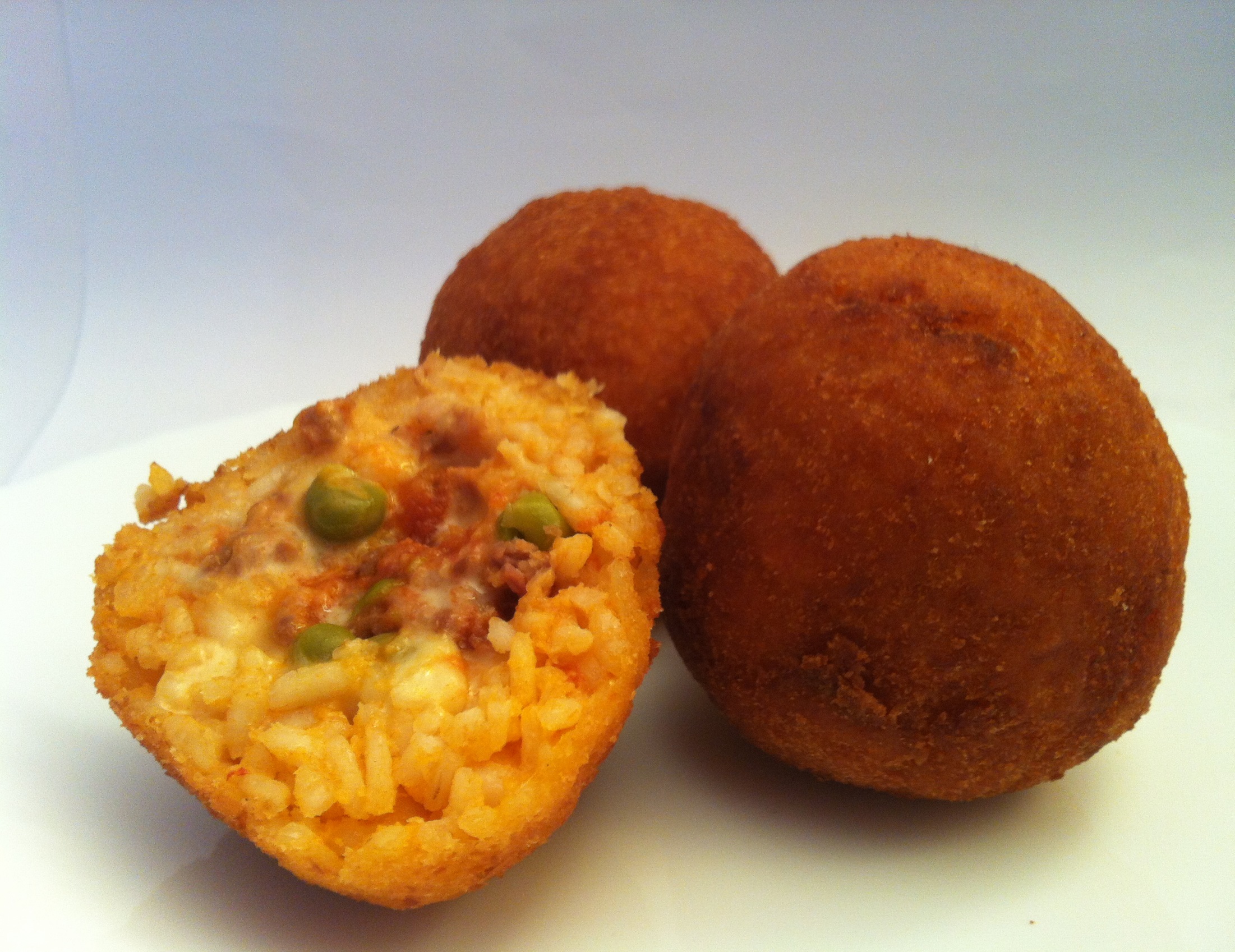 1.8 0z Basmati rice
0.4 0z chicken ragout  
 0.5-0.7 oz Paneer
 0.35 oz peas
 0.1 oz butter
0.5 oz plain flour
1 oz fine dried breadcrumbs
3.5 fl oz vegetable oil, for frying
white onion, peeled and finely chopped
a pinch of curry
beaten egg
Ingredients(1 pc)
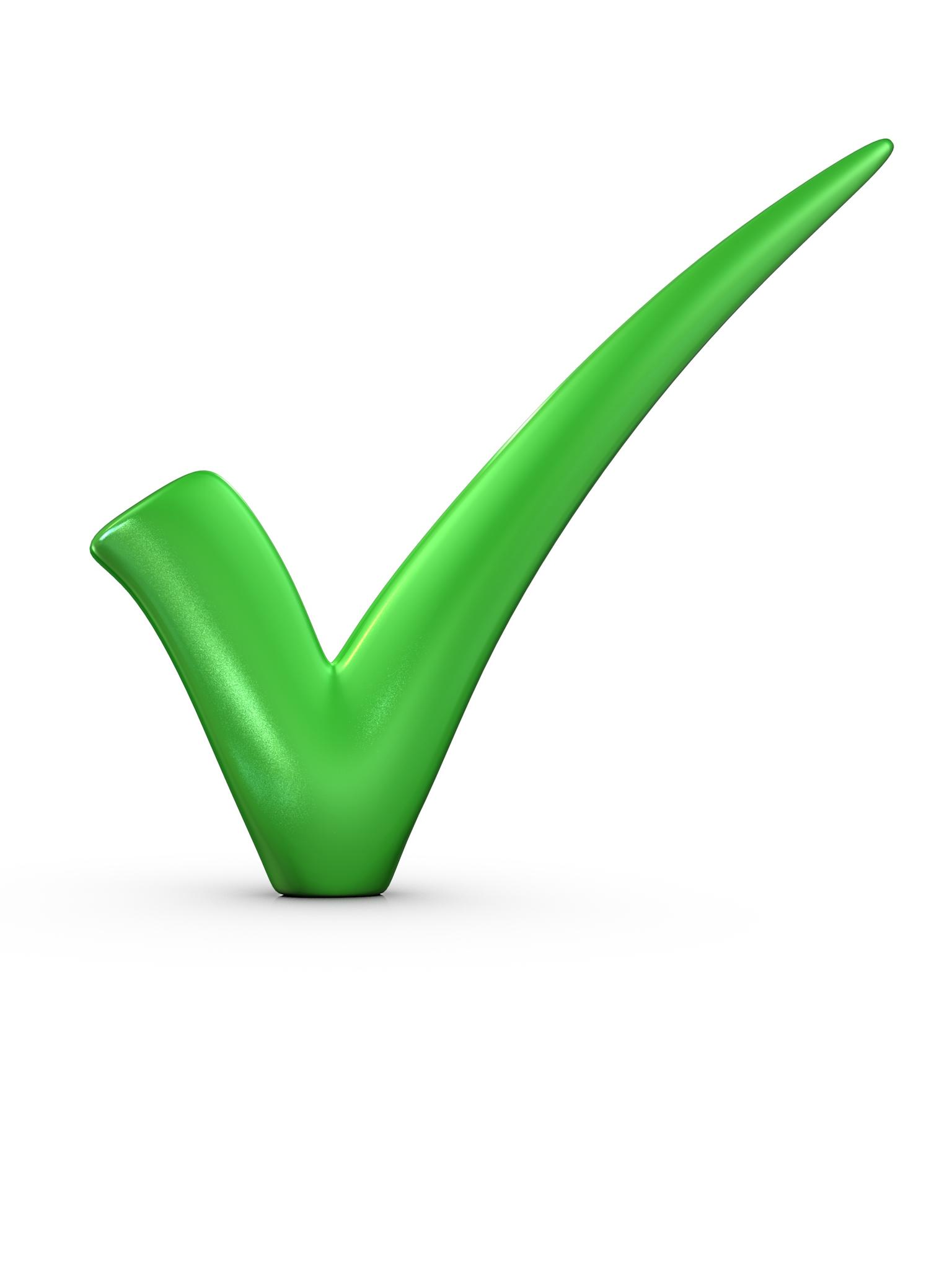 tch
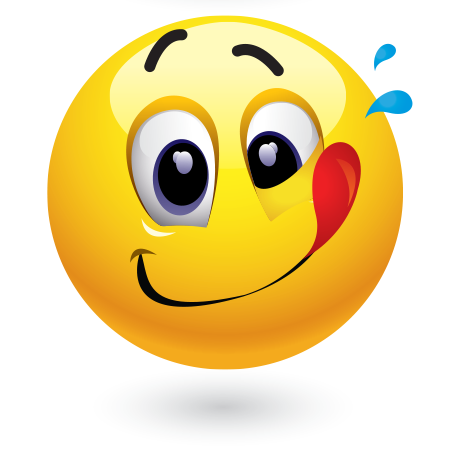 TASTY
YOU GET ADDICTED TO IT!!!
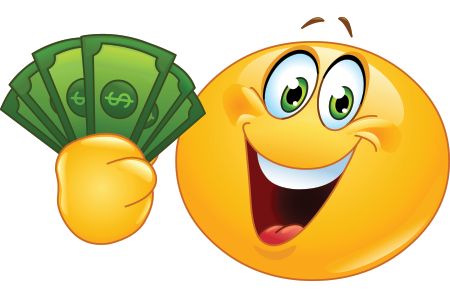 CHEAP
EVERYBODY CAN AFFORD IT!!!
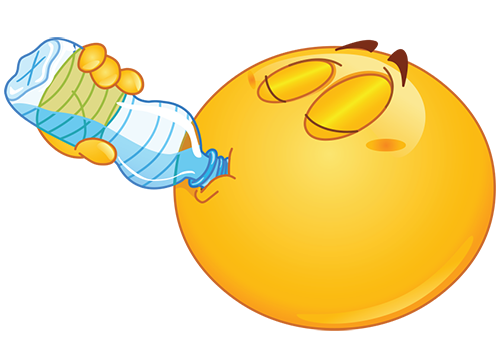 HEALTHY
QUALITY GUARANTEED!!!
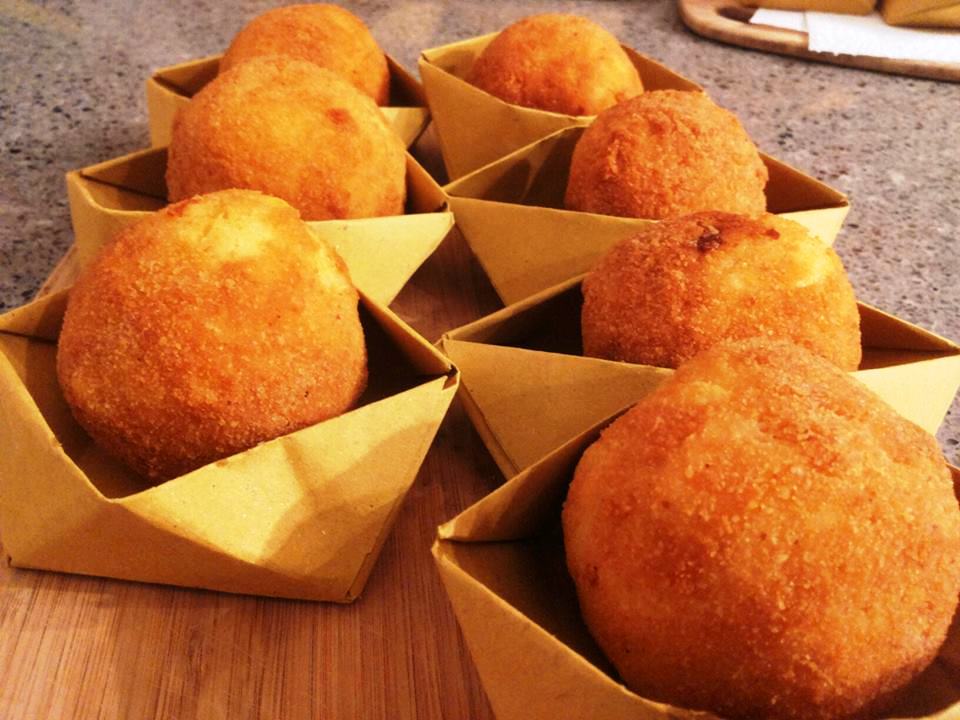 Buy & eat wherever you wanT: IT’S STREET FOOD
PRICES15 ₹ : 1 pc 25 ₹ : 2 pcs
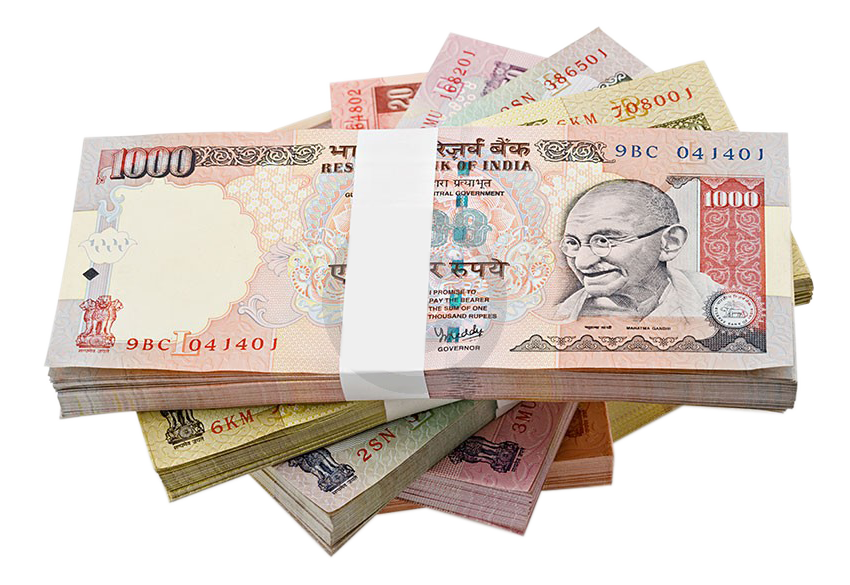 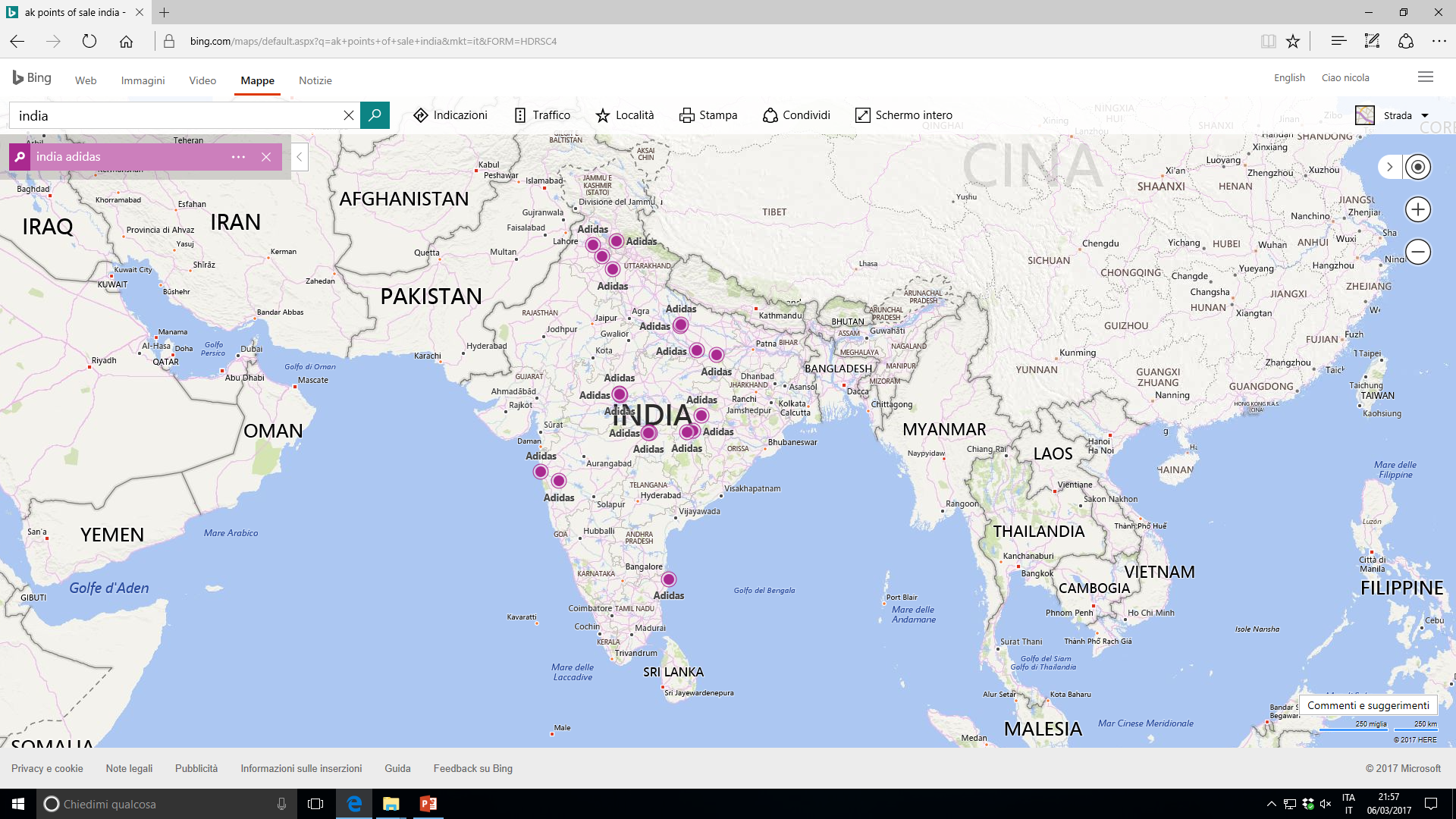 AK
AK
AK POINTS OF SALE
AK
AK
AK
AK
AK
AK
AK
AK
INDIA
AK
AK
AK
AK
AK
AK
AK
AK
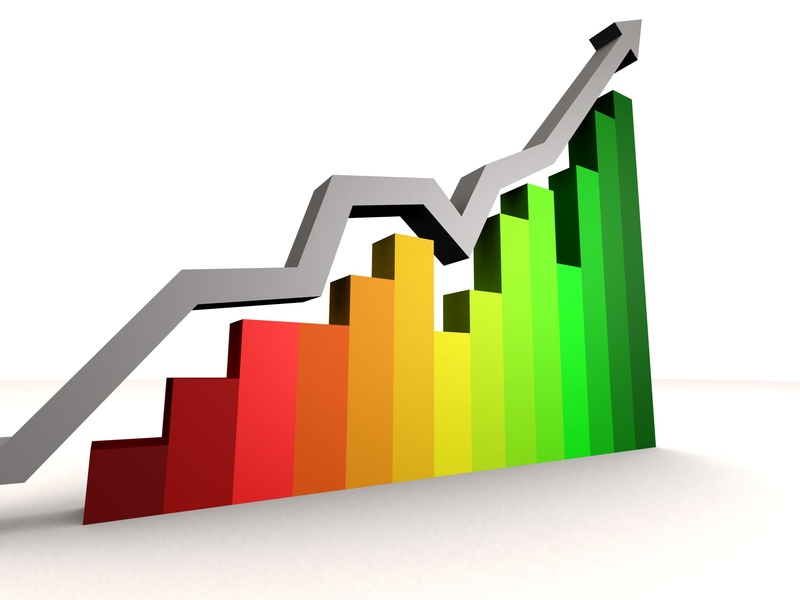 Marketing
Increase the points of sale all over Asia
Advertise the concept of fusion cuisine
Strengthen AK’s potential
Expand the targeting
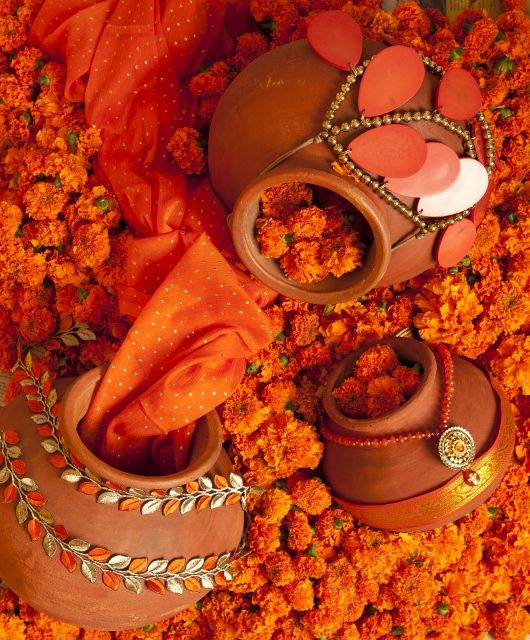 AK
risks plan
By:
Niccolò Corvi
Sofia Del Mastro
Matteo Desii
Benedetta Giocoli
Francesco Salvadori

LICEO CASTELNUOVO FIRENZE